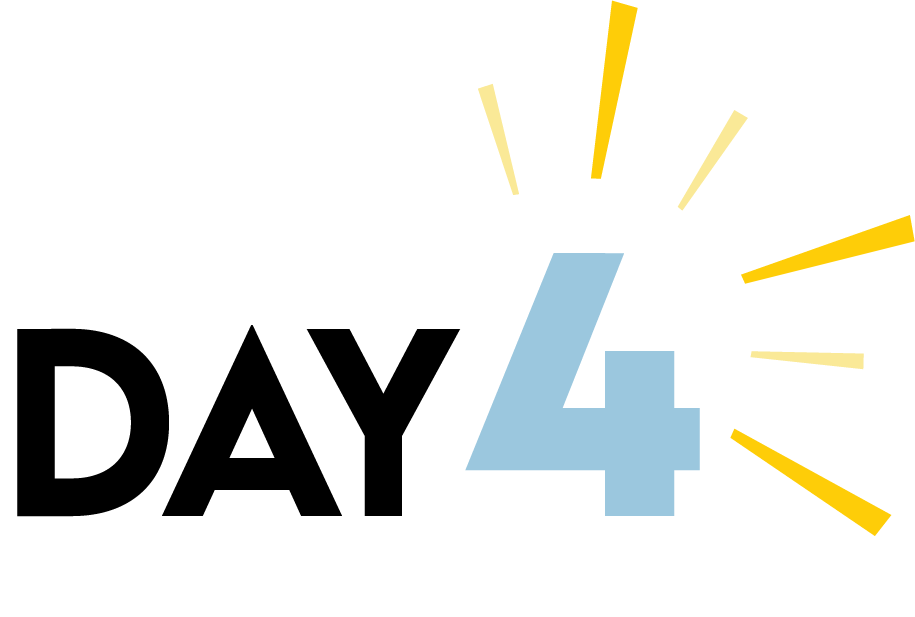 Formative Assessment in the Mathematics Classroom
Essential Question
What is formative assessment and what does it look like in a mathematics classroom?
Session Objectives
Use and design tasks that will help make students’ thinking explicit
Identify specific strategies that will elicit mathematical thinking in students and inform ongoing instruction
Day 1: Purposes of Formative Assessment
[Insert photo of collaborative list from the Day 1 session.]
Activity 1: Not Like the Others
Activity 3: Quick Checks
Lesson Showcases: Summary
Not Like the Others
A Perfect Match
My Imaginary Friend, Part 1
Fist to Five
My Imaginary Friend, Part 2
3-2-1
Try Triangles (Part 1)
What Does That Look Like?
Muddiest Point
Shiver Me Functions
Journey of the Isolated Variable, Part 3
What? So What? Now What?
Trig-O-Nom-E-Tree!
Expanding Binomials, Expanding Your Mind (Part 1)